Introduction to ARC(6),NG2018, Munich
Balázs Kónya, Lund University
NorduGrid Technical Coordinator
What is ARC?
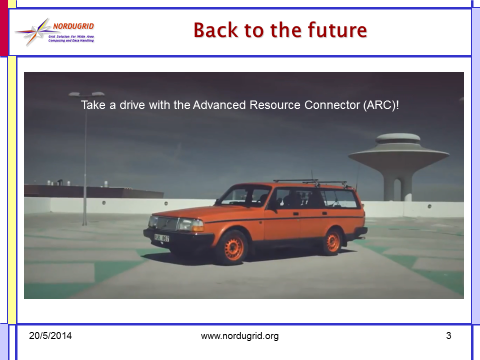 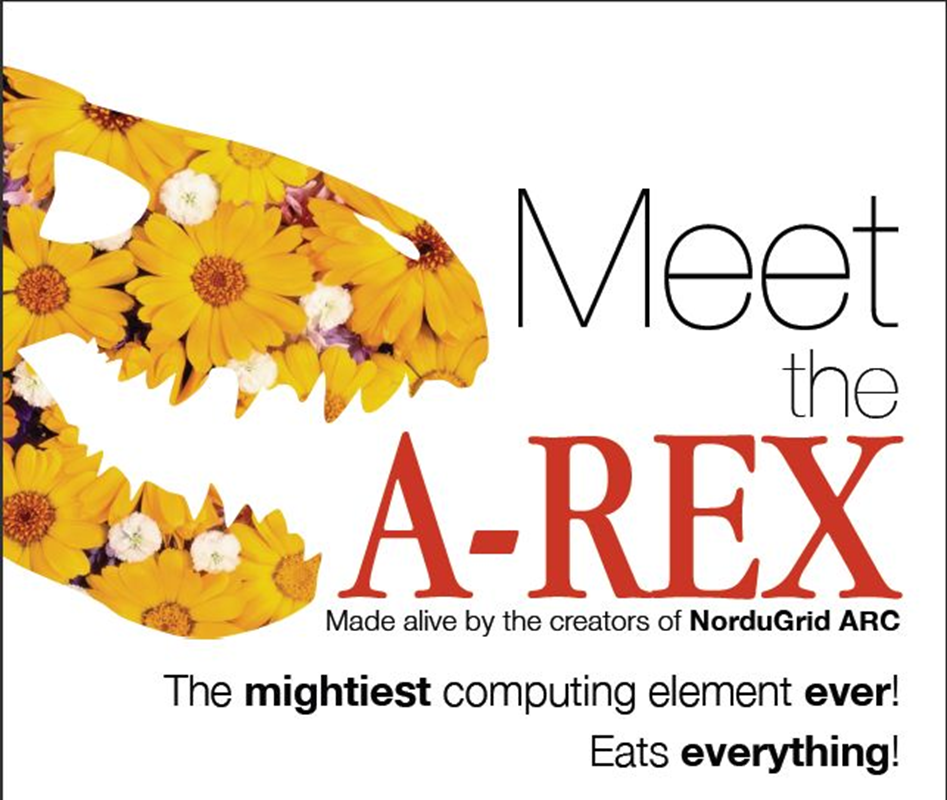 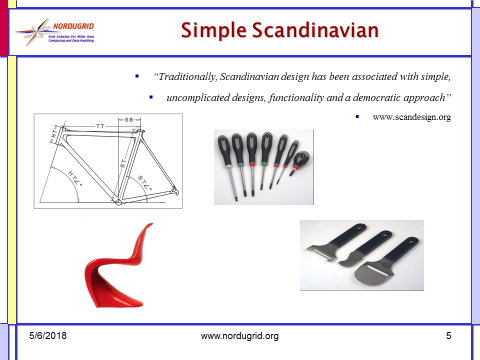 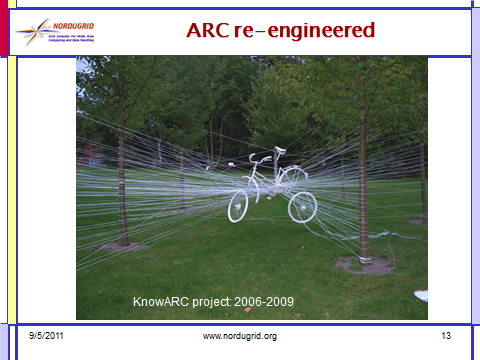 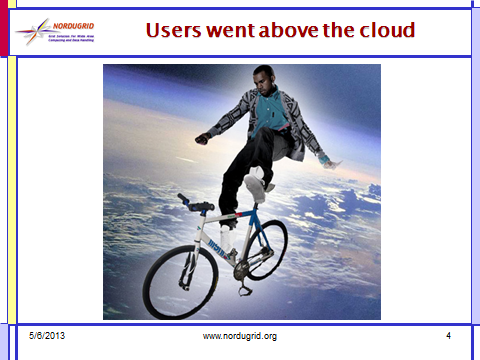 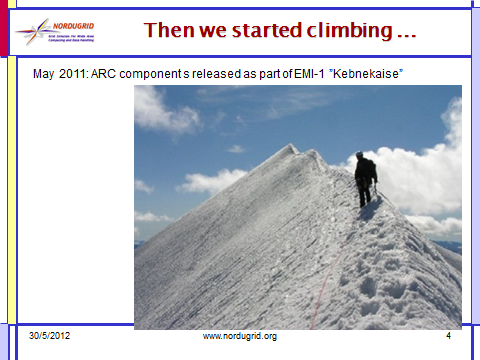 5/6/2018
www.nordugrid.org
2
ARC history dates back 5 years BC
5/6/2018
www.nordugrid.org
3
Original vision: utility computing
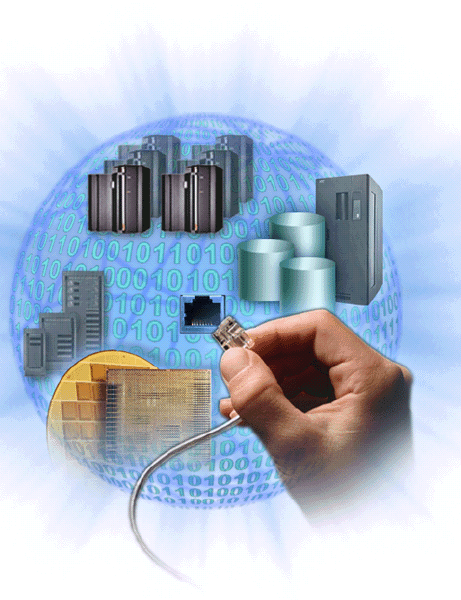 Develop a technology for utitilty computing
Large-scale distributed systems
General purpose, applicable for all areas
5/6/2018
www.nordugrid.org
4
First prototype around 2002: reused what was available
Implementation strategy: start with something simple that works for users and add functionality gradually
Presented at 3rd NorduGrid project meeting, 23-24 May 2002, Helsinki
After two years of development and testing, the NorduGrid collaboration is pleased to announce 
release 0.4 of its Grid middleware (also known as the Advanced Resource Connector),
 the first official release of this software. April 13, 2004.
5/6/2018
www.nordugrid.org
5
ARC re-engineered: SOA
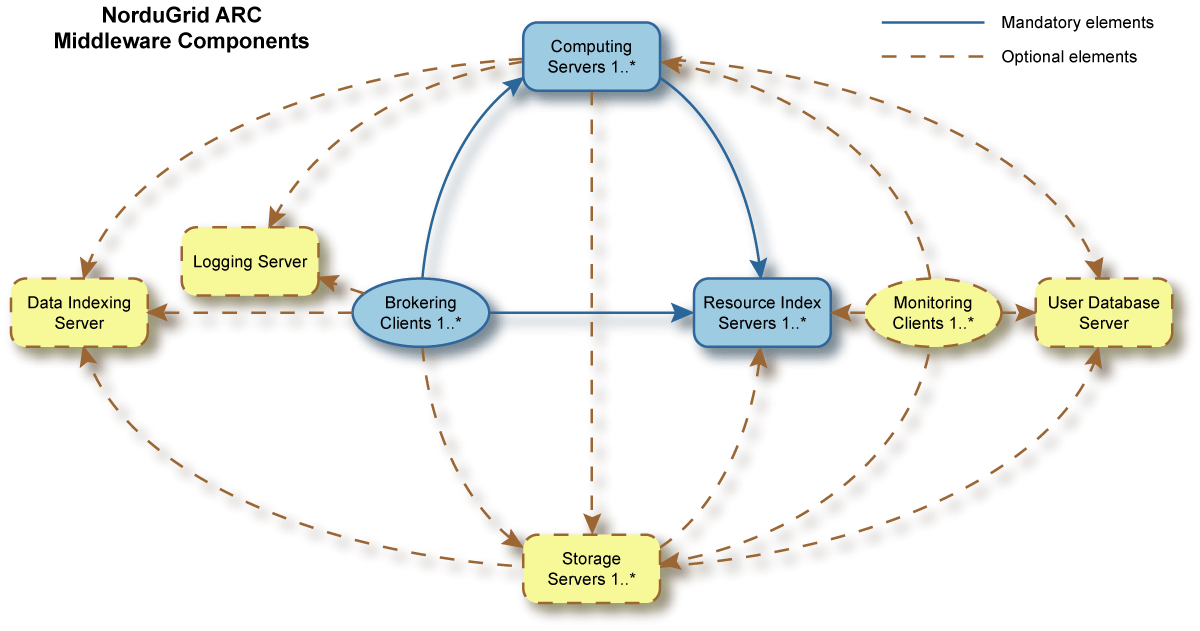 May 22, 2007: Version 0.6, second stable release of ARC. 
ARC v0.6 is not substantially different from version 0.4, the middleware is based on the same technology and consists of the same keonly minimal backwards compatibility with v0.4y components. Even if the underlying protocols are the same there is!
September 30, 2009: Version 0.8, third stable release of ARC with technology preview components.
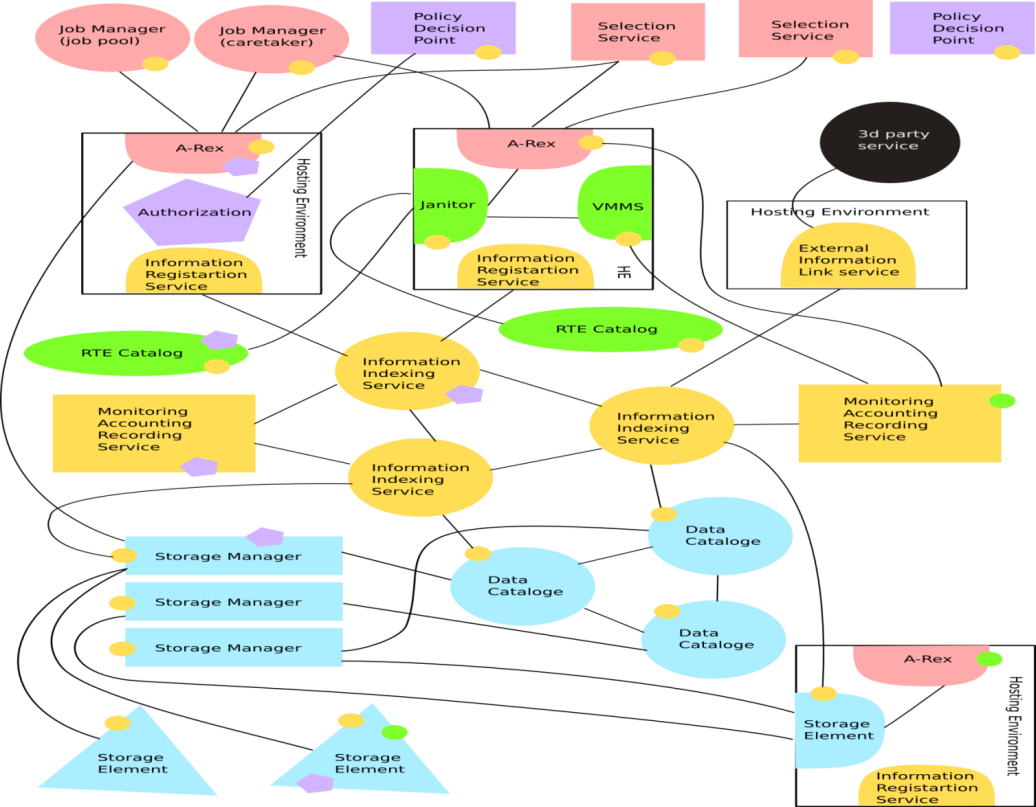 May 10, 2011: The 11.05 release of the ARC software (version 1.0) represents a major change, for the first time in history of ARC introducing a very substantially re-written computing element (execution service), and for the second time - a re-written client component. Moreover, distribution and version conventions of ARC and its packages changed. Code repository underwent major changes as well.
HED
Service container
Modularity
WS-layer
Advanced Security
5/6/2018
www.nordugrid.org
6
ARC as of Today
Middleware developed by Nordugrid Collaboration since 2002
Open Source, mostly volunteer contributors
Key components:
ARC Compute Element with support for most of the batch system
Job control
Resource and job information
Data transfers and shared cache management
Client tools (to interact with ARC CE and third-party services):
Jobs submission
Proxy management
File copy 
API: (python) libraries providing interface to full software stack
Custom services, Custom clients, eg arcControlTower
5/6/2018
www.nordugrid.org
7
ARC CE as of Today
5/6/2018
www.nordugrid.org
8
ARC major releases 2004-2018
http://www.nordugrid.org/arc/releases/
5/6/2018
www.nordugrid.org
9
ARC 6: the motivation
Need for change:
Internal scalability
Configuration
Interfaces
Discontinued support 
Major release allows: 
backward incompatible changes
clean-up, consolidation, retirement
substantial re-engineering
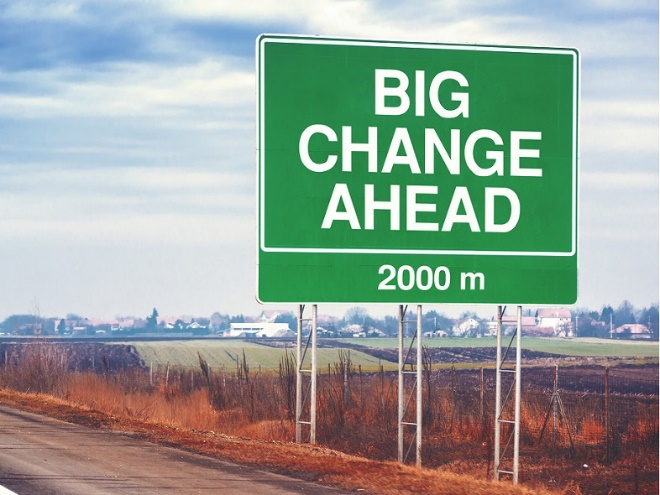 5/6/2018
www.nordugrid.org
10
ARC 6 content: ARCHERY
ARC Hierarchical Endpoint Registry: a new service discovery
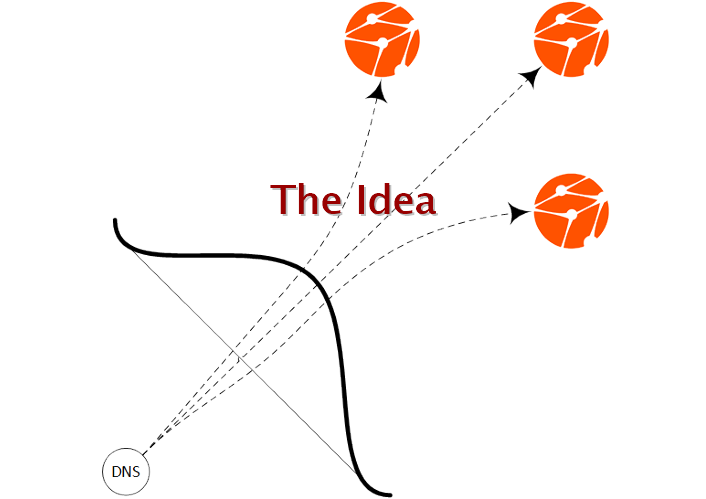 Use DNS infrastructure 
Organize service endpoints in a hierarchical list
Top-bottom management
5/6/2018
www.nordugrid.org
11
ARC 6 content: ARCHERY overview
5/6/2018
www.nordugrid.org
12
ARC 6 content: new arc.conf
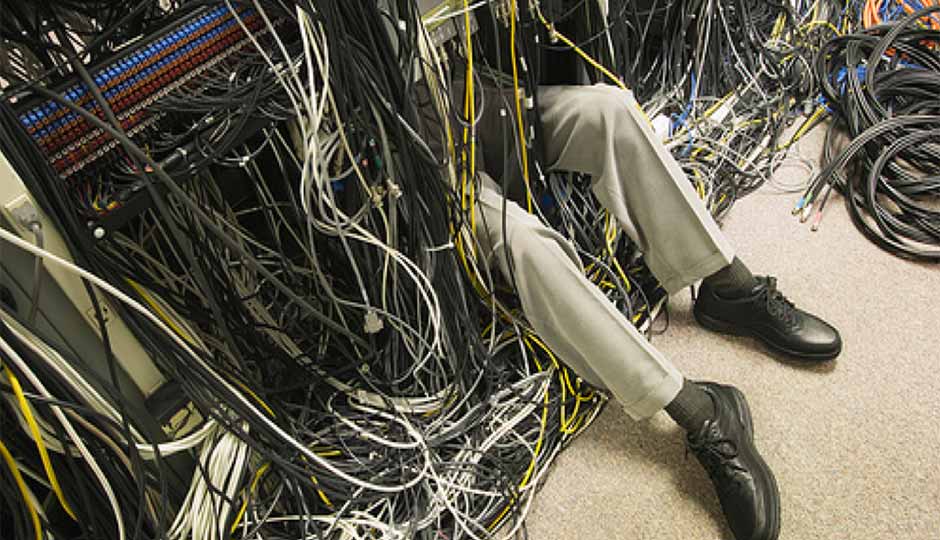 Self-growing configuration since 2002 ...
Several failed redesign attempts (xml, modularize, ini...)
arc.conf.reference: 3334 lines
Most of the new text is CHANGE description
415 configuration objects of which 216 objects were changed
74 objects tagged as DELETED
configuration validator for ARC 6
5/6/2018
www.nordugrid.org
13
ARC 6 content: new server-side access methods
Production hardened EMI-ES CE interface
A powerful Web Service interface for an ARC-CE, could replace LDAP & gridftp-job 
A kind of standard
http://svn.nordugrid.org/repos/nordugrid/doc/trunk/tech_doc/emi-es/EMI-ES-Specification_v1.16.pdf
Job management, state model, data staging, job & cluster information, delegation, job description, bulk job operations
Could replace LDAP and gridftp-job services
Technology preview of a new REST CE interface
“local” job submission mode/interface
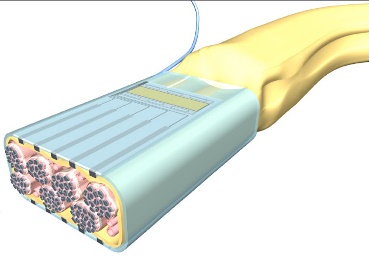 5/6/2018
www.nordugrid.org
14
ARC 6 content: new internals
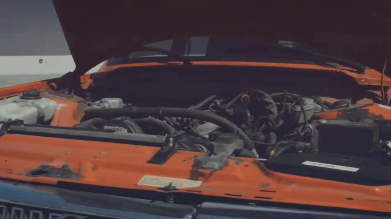 Event-driven job processing

new framework for RTE management

new Python-LRMS backends

Unfortunately no new security layer (yet)
5/6/2018
www.nordugrid.org
15
ARC 6 content: few lines about the client side
set of commands to interact with ARC services from the command line
arcsub, arcget, arccp, arcproxy, ...
ARC SDK library for 3rd party developers
to write higher-level frameworks, utilities or integrate ARC services into applications
set of c++ libraries: common, compute, credential, data, datastaging
also available in Python via Swig bindings
The arc* CLI and the aCT implemented on top of the SDK 
ARC 6 Status: 
Very limited development
Mostly code cleanup
5/6/2018
www.nordugrid.org
16
ARC6: major cleanup
To be OBSOLETED with ARC 6: 

	EMIR, EGIS, CREAM, UNICORE, JAVA-SDK, Solaris & Windows ports,  …
5/6/2018
www.nordugrid.org
17
ARC 6: The new release
New source code management system: GIT
New package structure  
New versioning scheme
From now the release number will be identical with the git tag (like 6.0.0) of the core ARC
ARC 6 will consist of:
 core (server side)
 client & sdk
metapackages
release note
…everything else will be distributed as a separate product
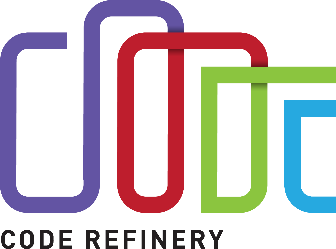 5/6/2018
www.nordugrid.org
18
ARC 6 release timeline
ARC 6 preparation started in 2016 
Then, we created a dedicated working area in wiki:
http://wiki.nordugrid.org/wiki/Preparation_major_release_2017





As of NG2018, there is an ARC 6 code that builds  and contains 89% of planned functionality
Test campaign during the Autumn with series of alpha/pre-6/rc-x releases
Target ARC 6 release date: not yet decided
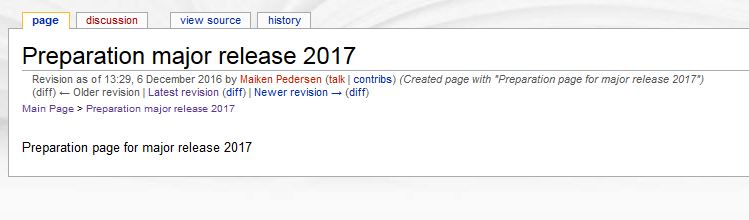 5/6/2018
www.nordugrid.org
19
Follow up from Tromsø
Conclusions from NG2017:
Overloaded and occupied by the “business as usual” fixes & small improvements
At the same time busy with major developments
..thus ARC6 (the next major) is in the pipeline
…unfortunately, we can’t talk about a „BIG NEW THING” (yet)
ARC has a well-understood use-case (LHC lockin)
Importance of DATA 
A middle layer over batch systems
With heavy security
Overhead due to standard-compliance
Open source community with no “big project” behind
5/6/2018
www.nordugrid.org
20
Post ARC6: howto modernize the dinosaur?
a) develop a vision of something great..
b) understand that ARC has always been a middleware..
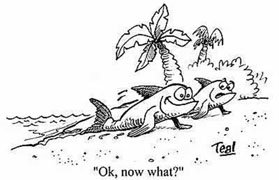 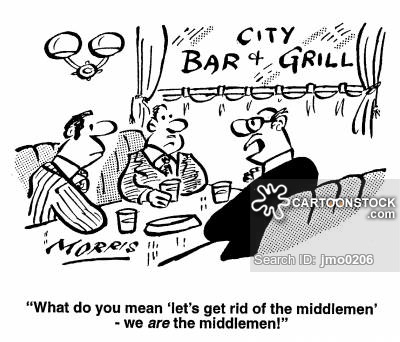 5/6/2018
www.nordugrid.org
21
Summary
ARC provides solid service and building blocks for WLCG computing 

ARC 6, our next major new release is around the corner with focus on
Scalability
Simplification
Stability
Backward incompatibility

At the same time post ARC6 development ideas are appearing
5/6/2018
www.nordugrid.org
22